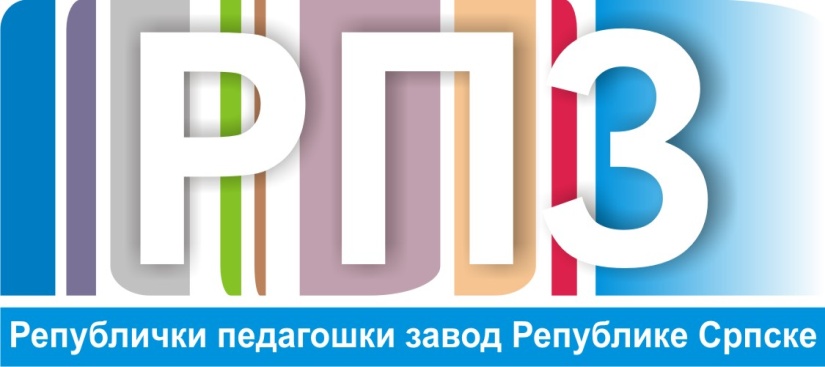 6. разред - Историја
Стари Рим
Занимљивости
Одјевни предмети старих Римљана
Туника
Тога – различите боје тоге различите позиције у друштву
Стари Рим
Тога претекста (toga praetexta) – са љубичастим обрубом носе дјечаци
Тога пикта (toga picta) – са златним обрубом носили генерали
Тога трабеа (toga trabea) – потпуно љубичаста носили владари
Стари Рим
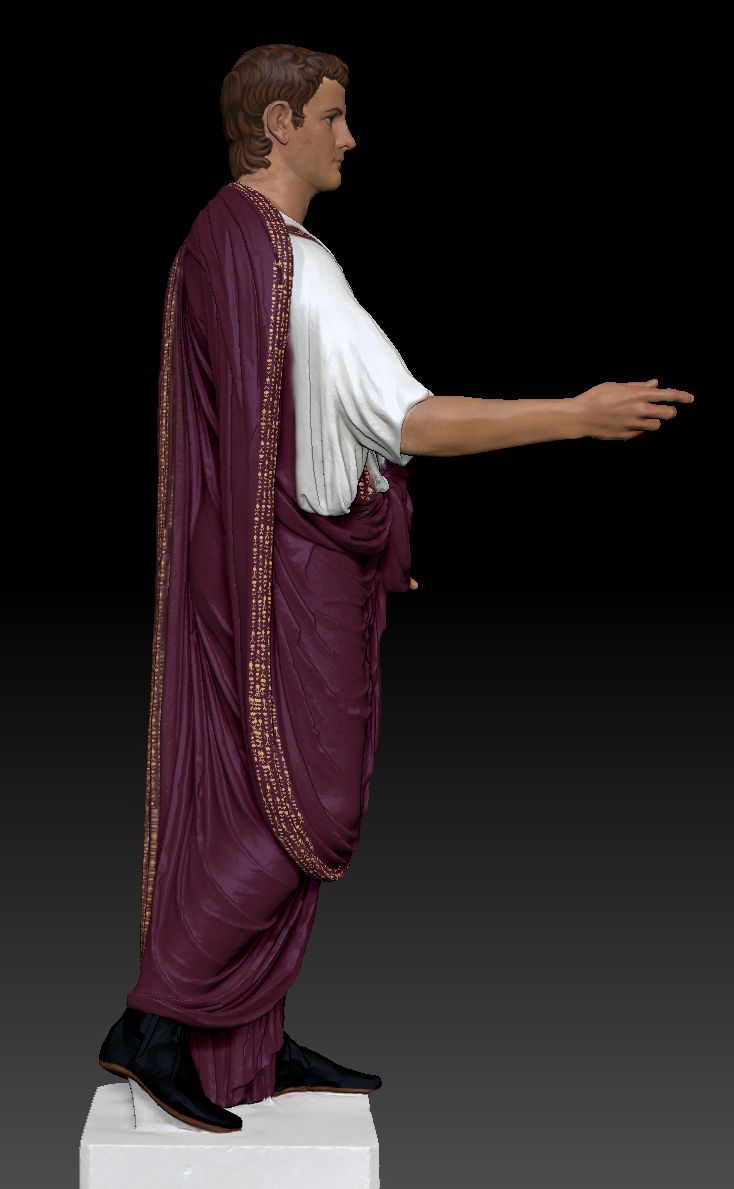 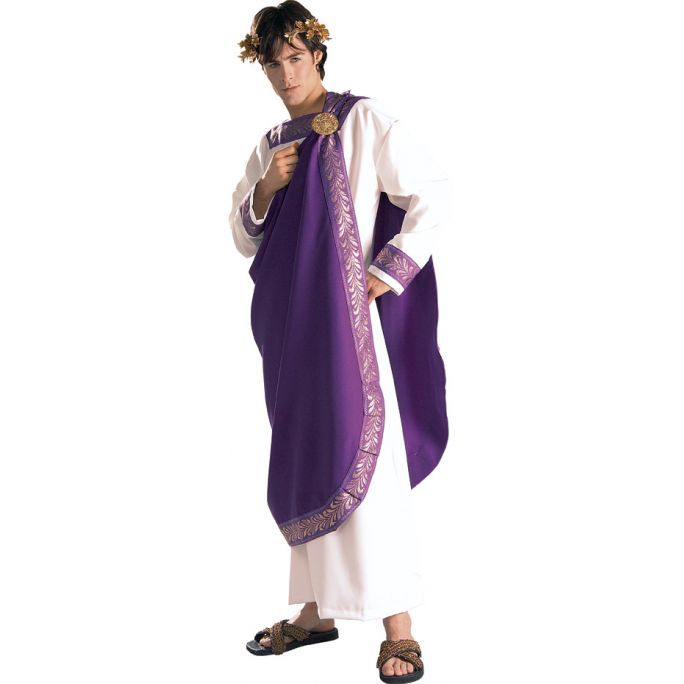 toga praetexta
toga picta
toga trabea
Стари Рим
Фризуре у старом Риму
   Зависиле од: 
Пола
Годишта
Друштвеног статуса
Богатства
Занимања
Стари Рим
Фризуре:
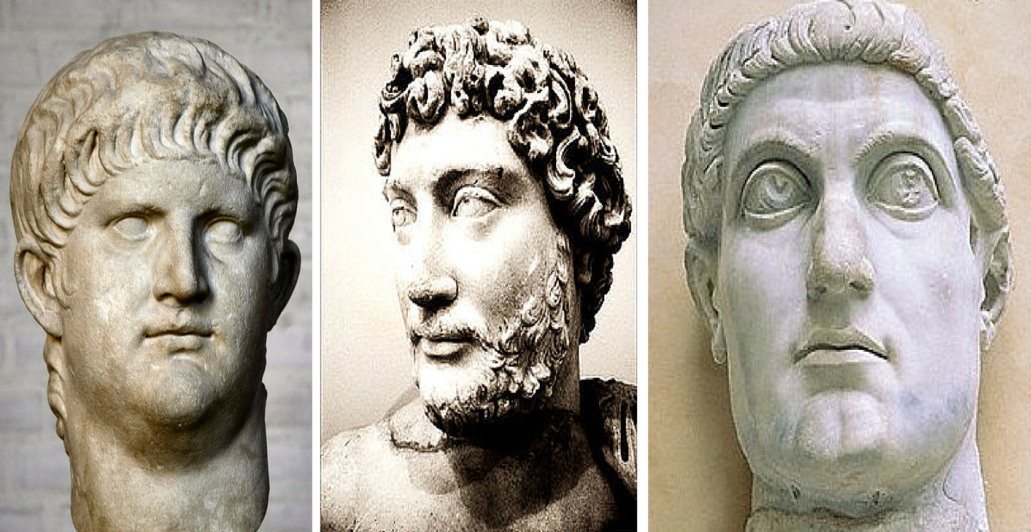 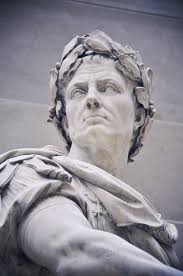 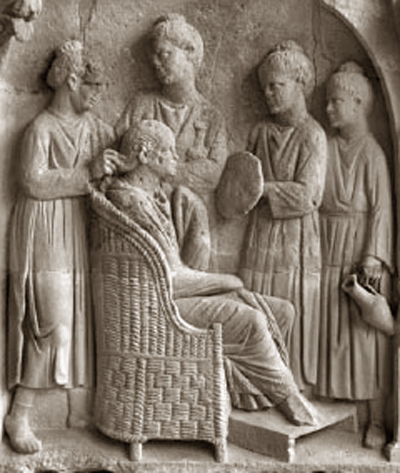 Стари Рим
Латинске изреке:
VENI VIDI VICI
    Дођох видјех побједих

ETIAM TU MI FILI BRUTE?
    Зар и ти сине Бруте?

ALEA IACTA EST
    Коцка је бачена
Стари Рим
ACTA, NON VERBA
    Дјела, не ријечи

PER ASPERA AD ASTRA
    Преко трња до звијезда

OMNIA MEA MECUM PORTO
    Све своје са собом носим
Стари Рим
HISTORIA EST MAGISTRA VITAE
 -Историја је учитељица живота-